Министерство инвестиций, промышленности и торговли Республики Узбекистан
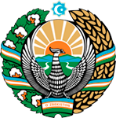 Производство прядильных машин и запасных частей к ним
Обзор проекта
Бизнес-модель: производственное предприятие с производственной мощностью 1 000 единиц ткацких станков в год.
Стоимость
40 млн долл
Цель проекта 
Производство прядильных машин и запасных частей к ним
Производственный процесс для ткацких станков
Финальная стадия
3 этап
1 этап
2 этап
Льготы и преференции 
Инфраструктуры за счет государства * (если стоимость проекта превышает более 15 млн долл)
По всей республике 27 СЭЗ предлагают налоговые льготы на землю, имущество, воду и налог на прибыль предприятий.
(НДС - применяется для инвестиций свыше 3 млн долларов США)
Электроприводы или двигатели и шариковые или роликовые подшипники
Цилиндры, ролики, барабаны и их запасные части
Полный цикл производства
Валы трансмиссии, корпуса подшипников, шарниры
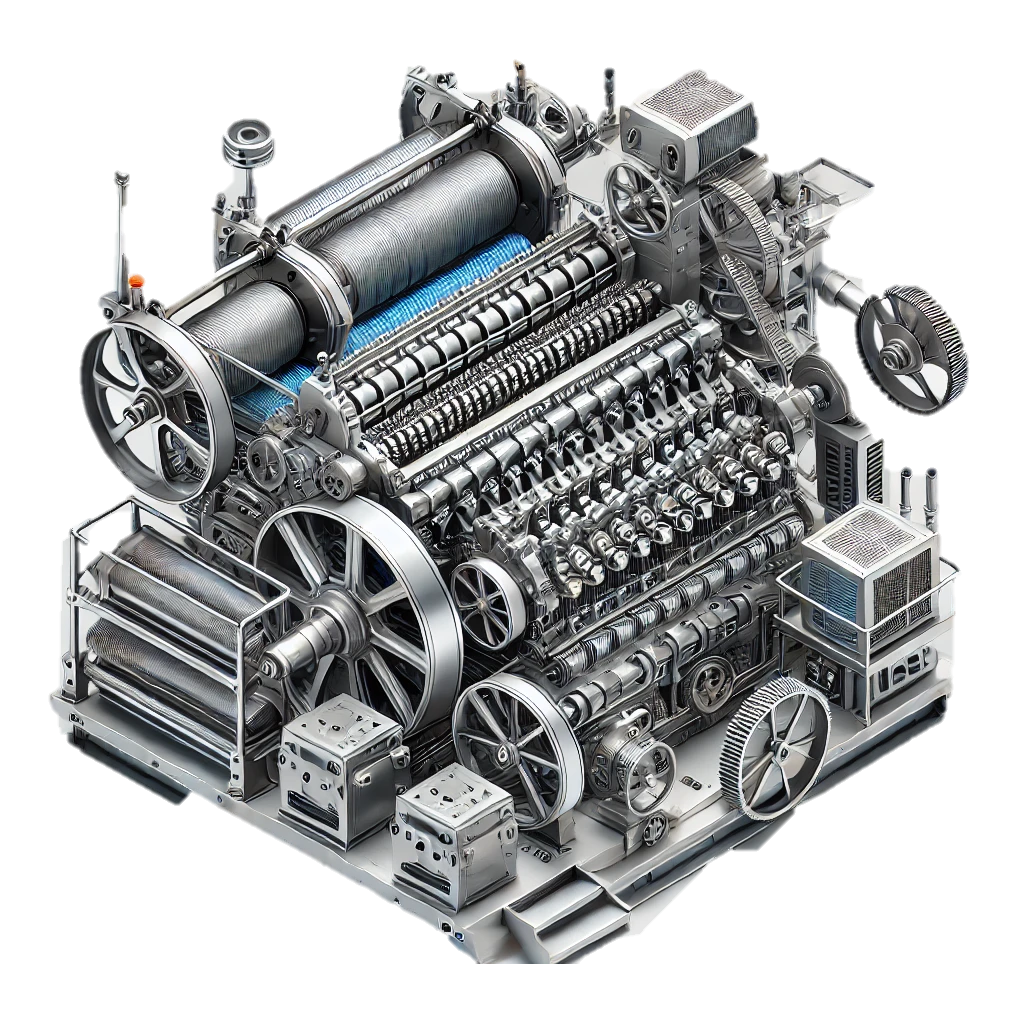 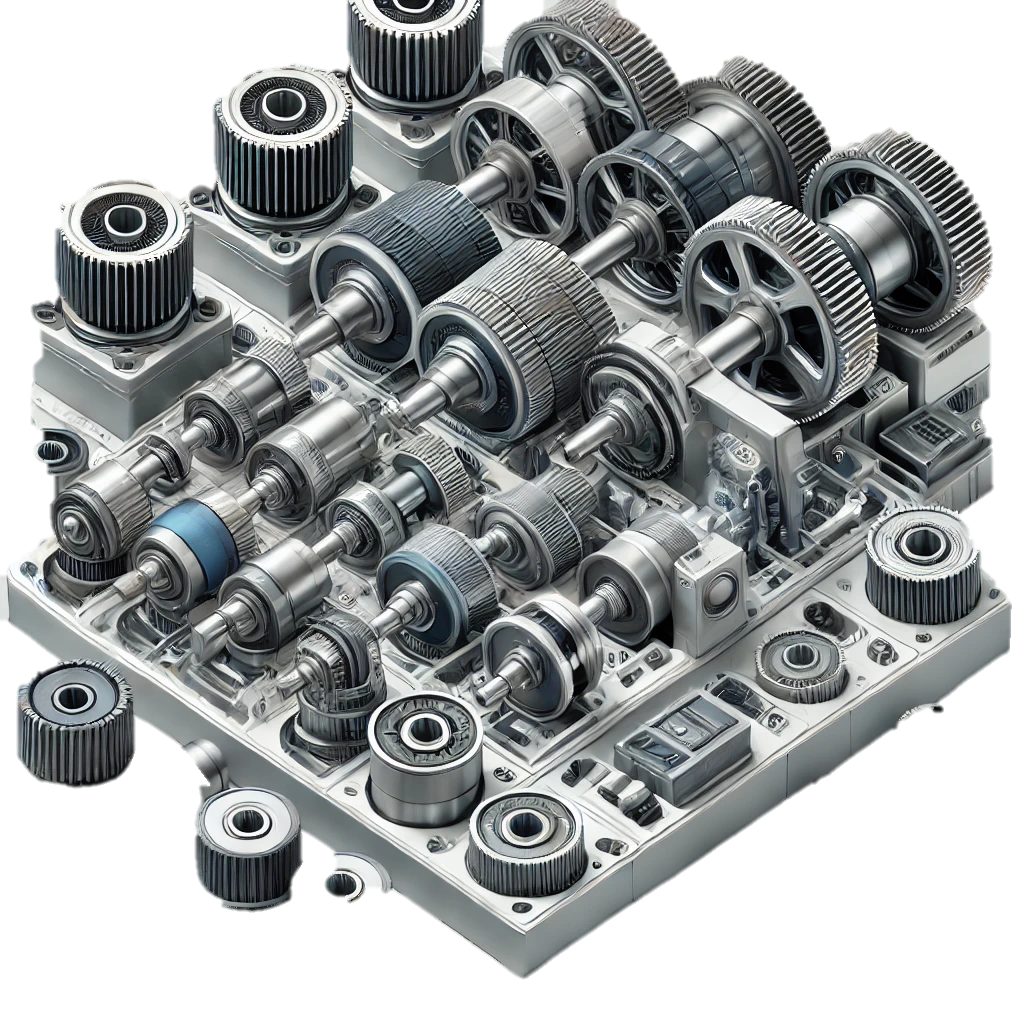 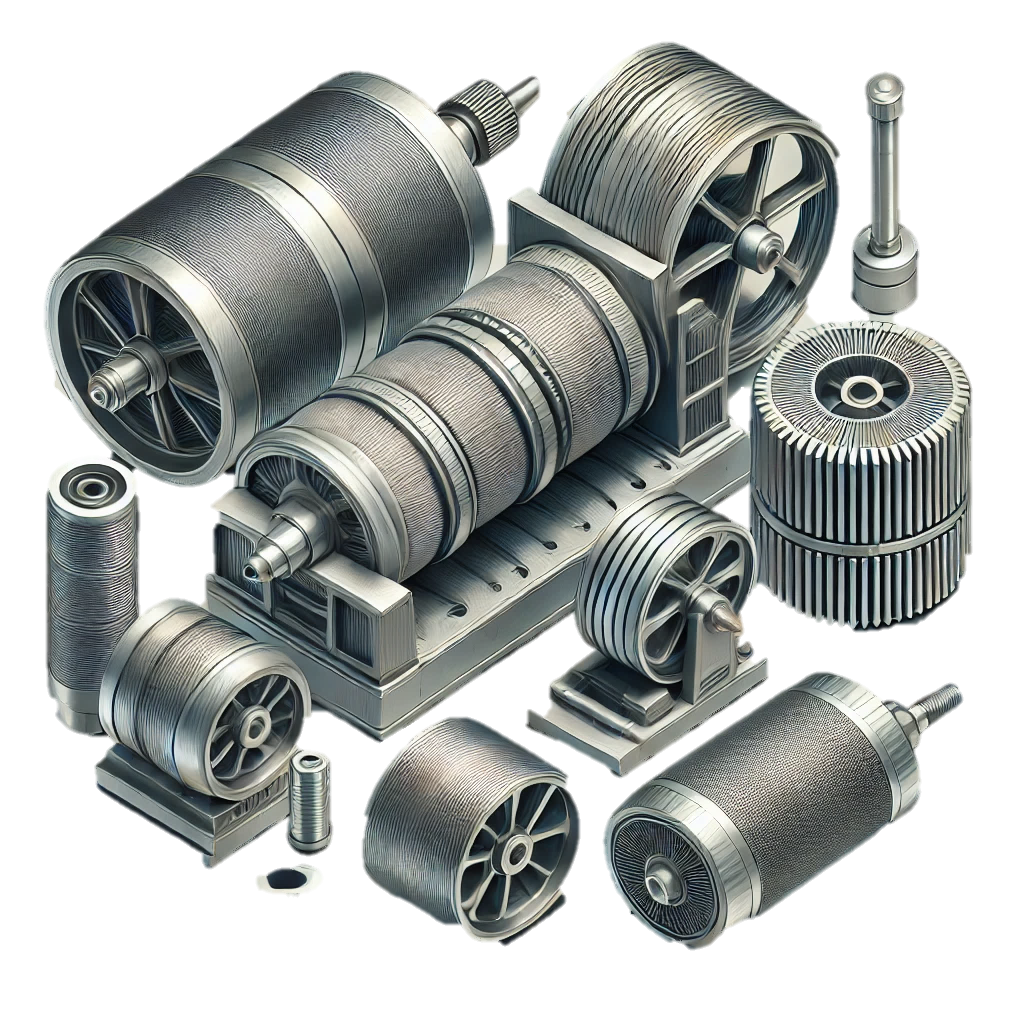 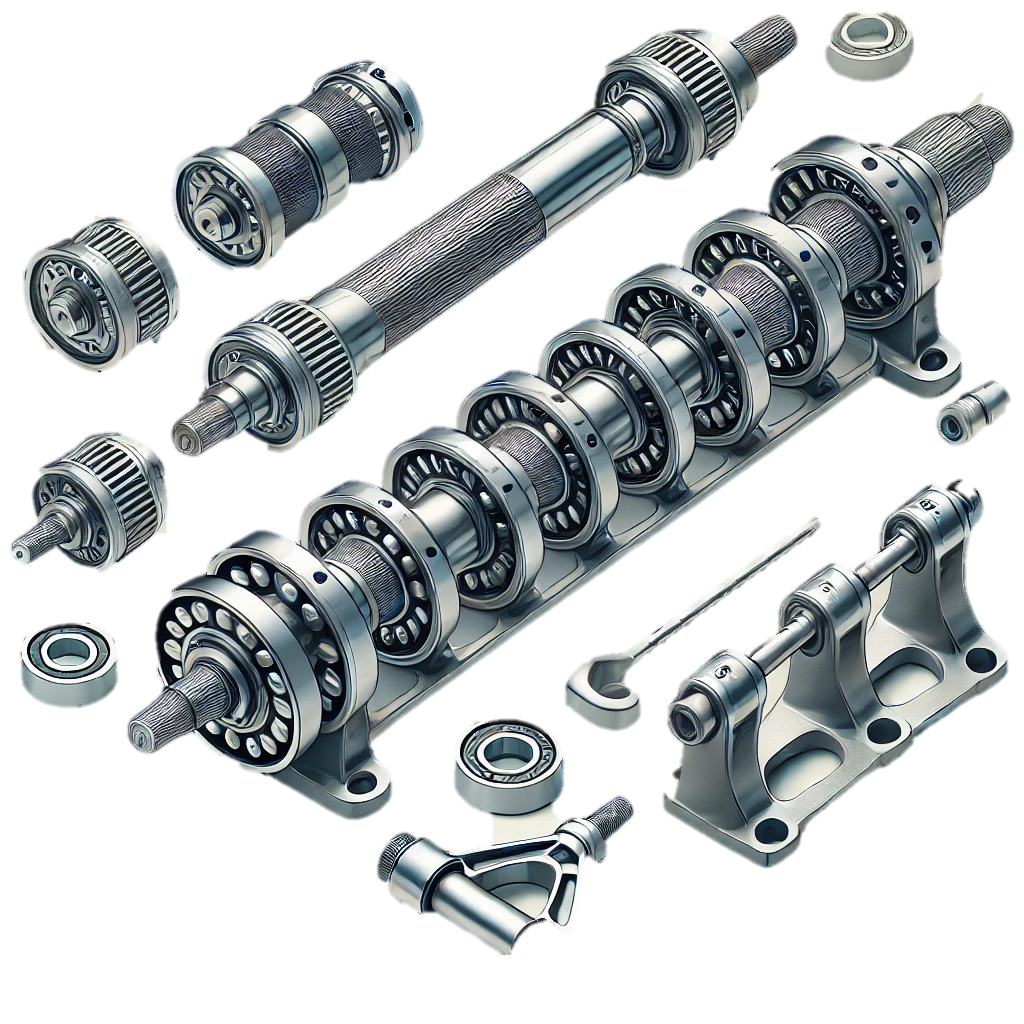 Объем производства и торговли прядильными машинами (2024 г.)
Инфраструктура
Газ                                         12 цент/м³
Электричество                7 цент /КВч
Вода                                     20 цент /м³
Спрос (государства ЦА)
Импорт
Спрос
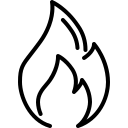 7 300 шт
(424 млн долл)
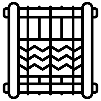 4 650 шт(271 млн долл)
4 650 шт(271 млн долл)
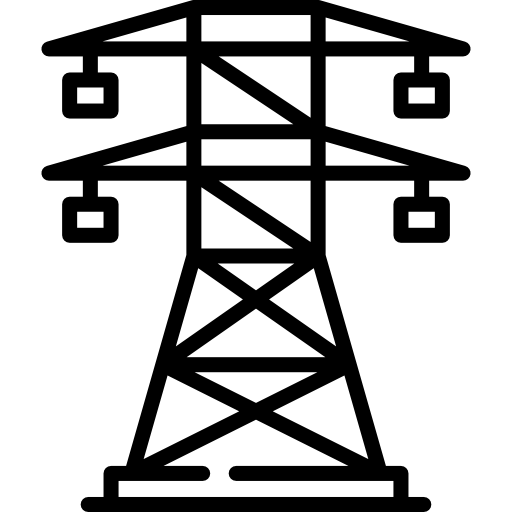 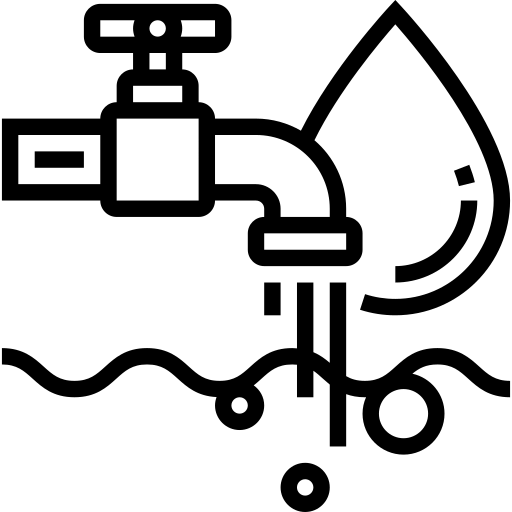 Министерство инвестиций, промышленности и торговли Республики Узбекистан
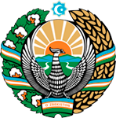 Приглашаем инвестировать в текстильное производство в Узбекистан
Торговые соглашения
Project overview
Project overview
Конкуренция: Узбекистан предлагает высококонкурентную на международном уровне структуру эксплуатационных расходов на производство синтетического штапельного волокна
Соглашение о свободной торговле СНГ создает более интегрированный и открытый рынок со странами СНГ.
Соглашение GSP+ позволяет экспортировать в ЕС по сниженным или нулевым тарифам 6 200 наименований товаров.
Средняя стоимость электроэнергии, центов США за кВт·ч
Импорт синтетических волокон в Узбекистан, 
млн долл. США
Топ-7 экспортеров синтетических волокон, млрд долл. США
Средняя заработная плата, тыс. долл. США в месяц
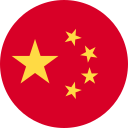 Локация
Республика Каракалпакстан
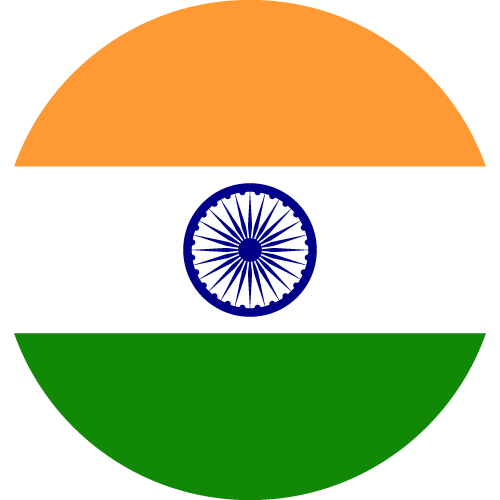 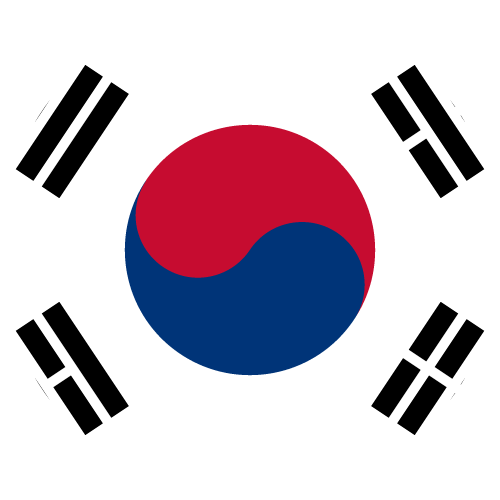 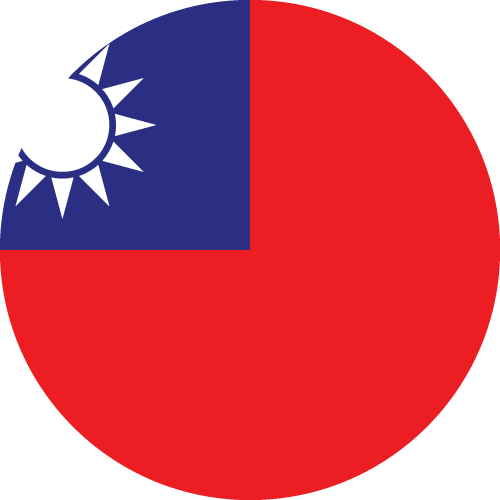 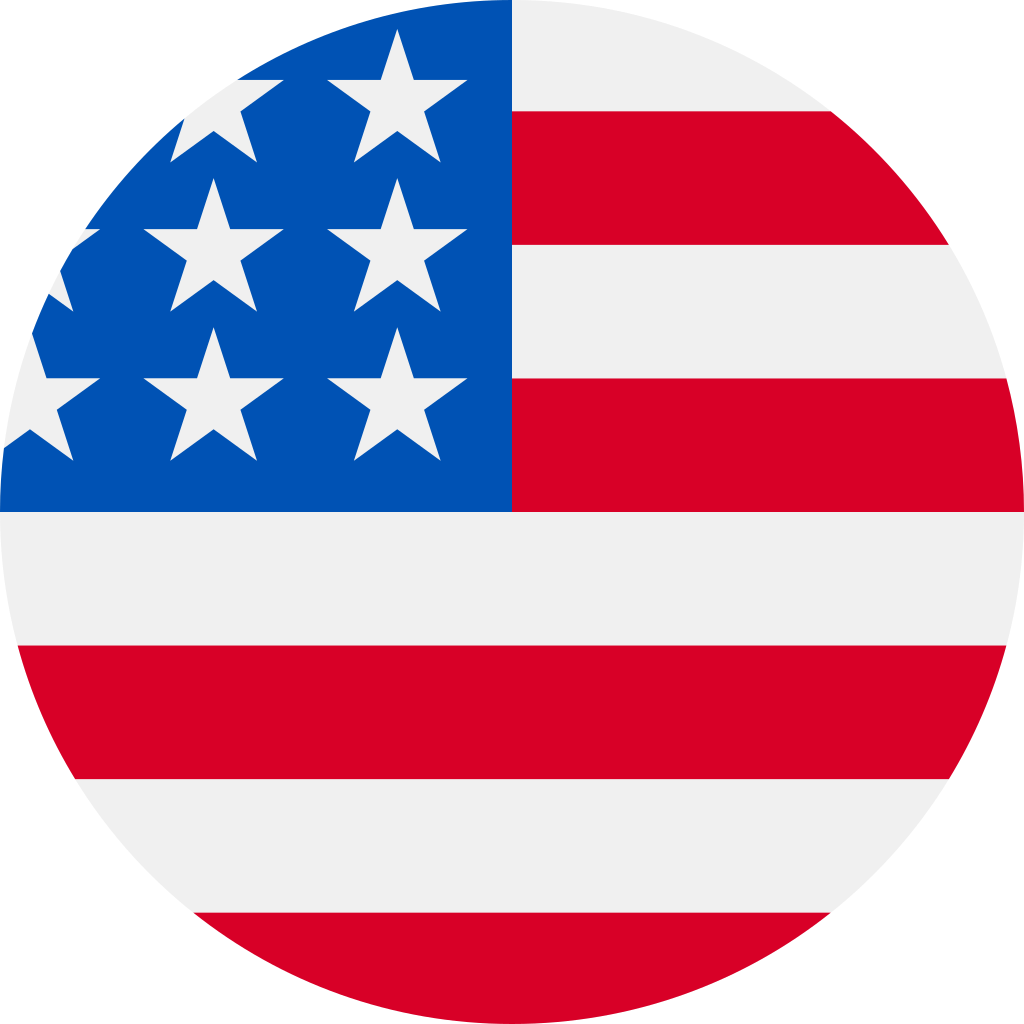 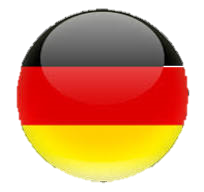 Ферганская область
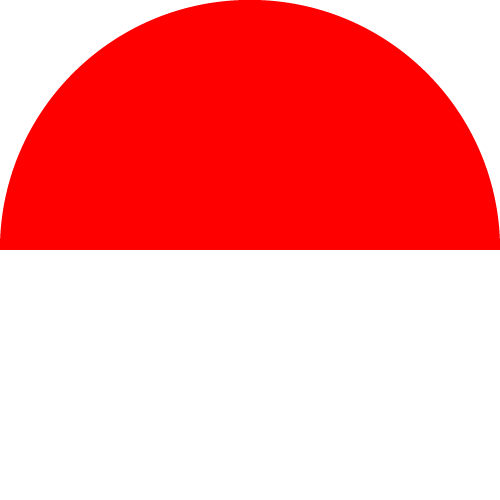 Узбекистан
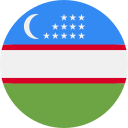 Наличие рабочей силы в текстильной промышленности
Местные производители текстильной продукции могут получить выгоду от:
Стабильной экономической и политической ситуации
Доступности квалифицированной и неквалифицированной рабочей силы
Развития существующей инфраструктуры и распределительных сетей
Развитие инфраструктуры за счет государства*
Стимулы: Свободные экономические зоны предлагают налоговые льготы на землю, налог на прибыль предприятий, воду.
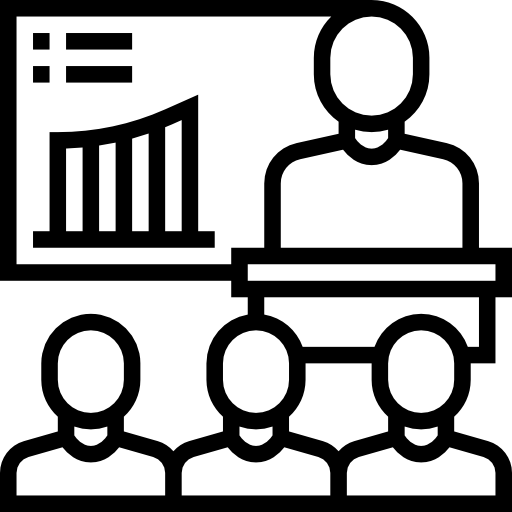 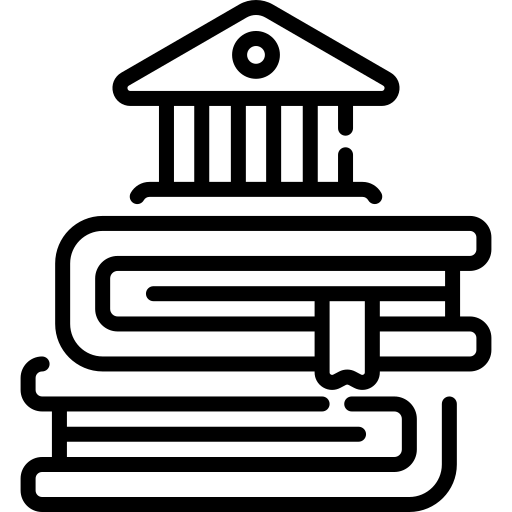 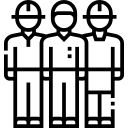 Министерство инвестиций, промышленности и торговли Республики Узбекистан
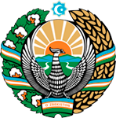 О стратегическом международном логистическом коридоре
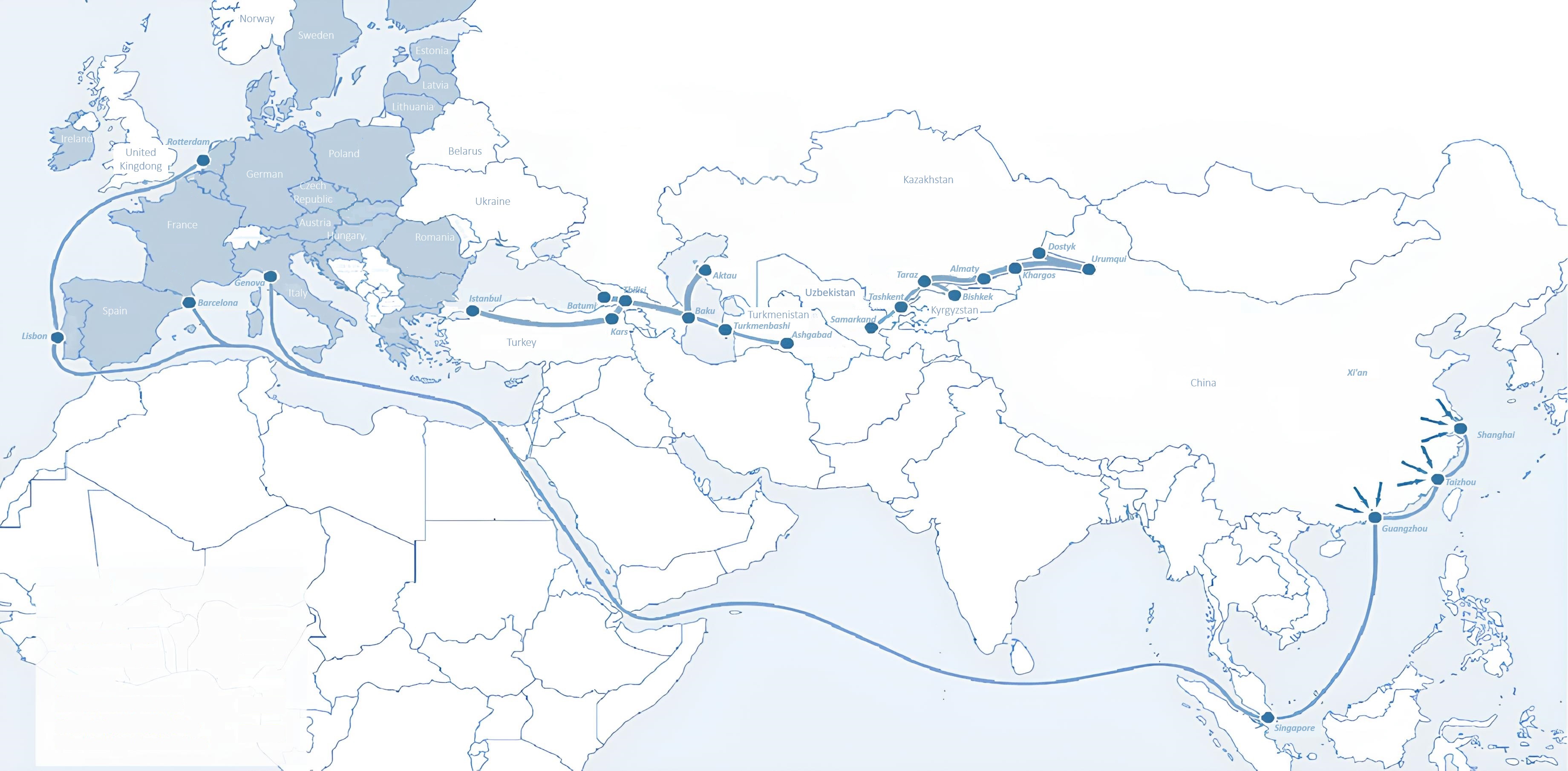 Sankt-Peterburg
Tallin
Latvia
Riga
Moscow
Klaipeda
Hamburg
Minsk
Berlin
Brest
Povorina
Kyiv
Essen
Lviv
Kandiagash
Paris
Volgograd
Chop
Aktogay
Ulan-Bator
Saksaulskaya
Astraxan
Beyney
Bayangal-Mangal
Osh
Kashgar
Malatya
Mersin
Mazar-i-Sharif
Saraxa
Xirat
Afghanistan
Peshavar
Iran
Pakistan
Bandar-e-Abbas
Chakhbahar
Karachi
Отличное воздушное сообщение с Ташкентом и другими аэропортами Узбекистана и мира
Министерство инвестиций, промышленности и торговли Республики Узбекистан
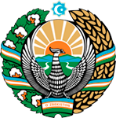 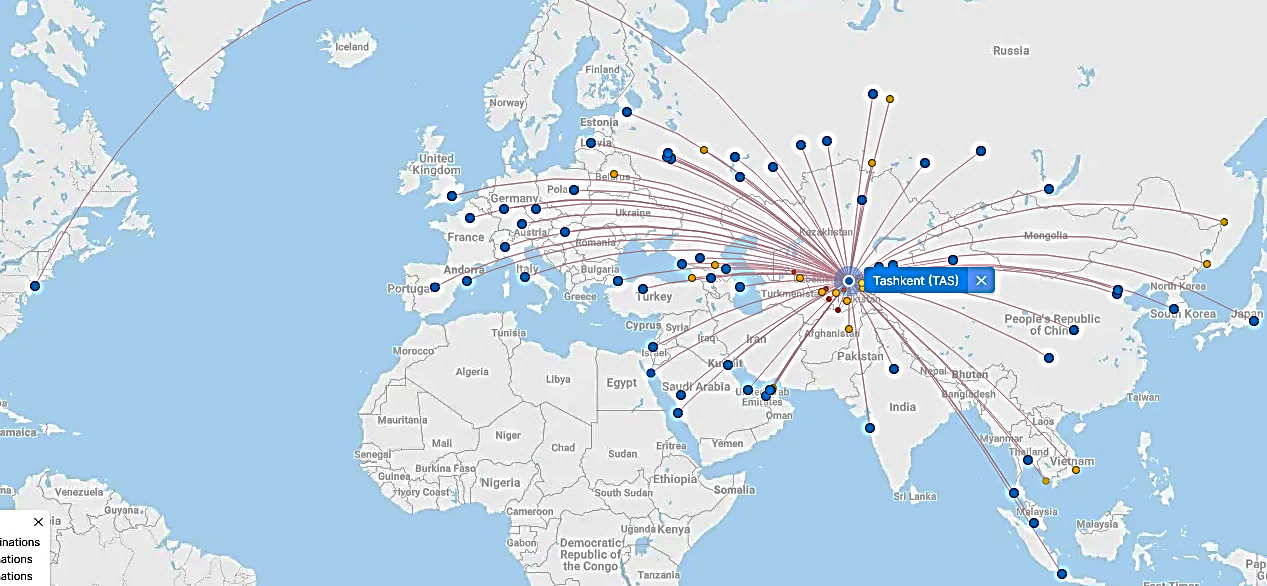 New York
Безвизовый режим для туристов из 90 стран

Разнообразный выбор из 59 перевозчиков в аэропорту Узбекистана

11 аэропортов по всей стране, основные аэропорты — Ташкент, Самарканд и Бухара